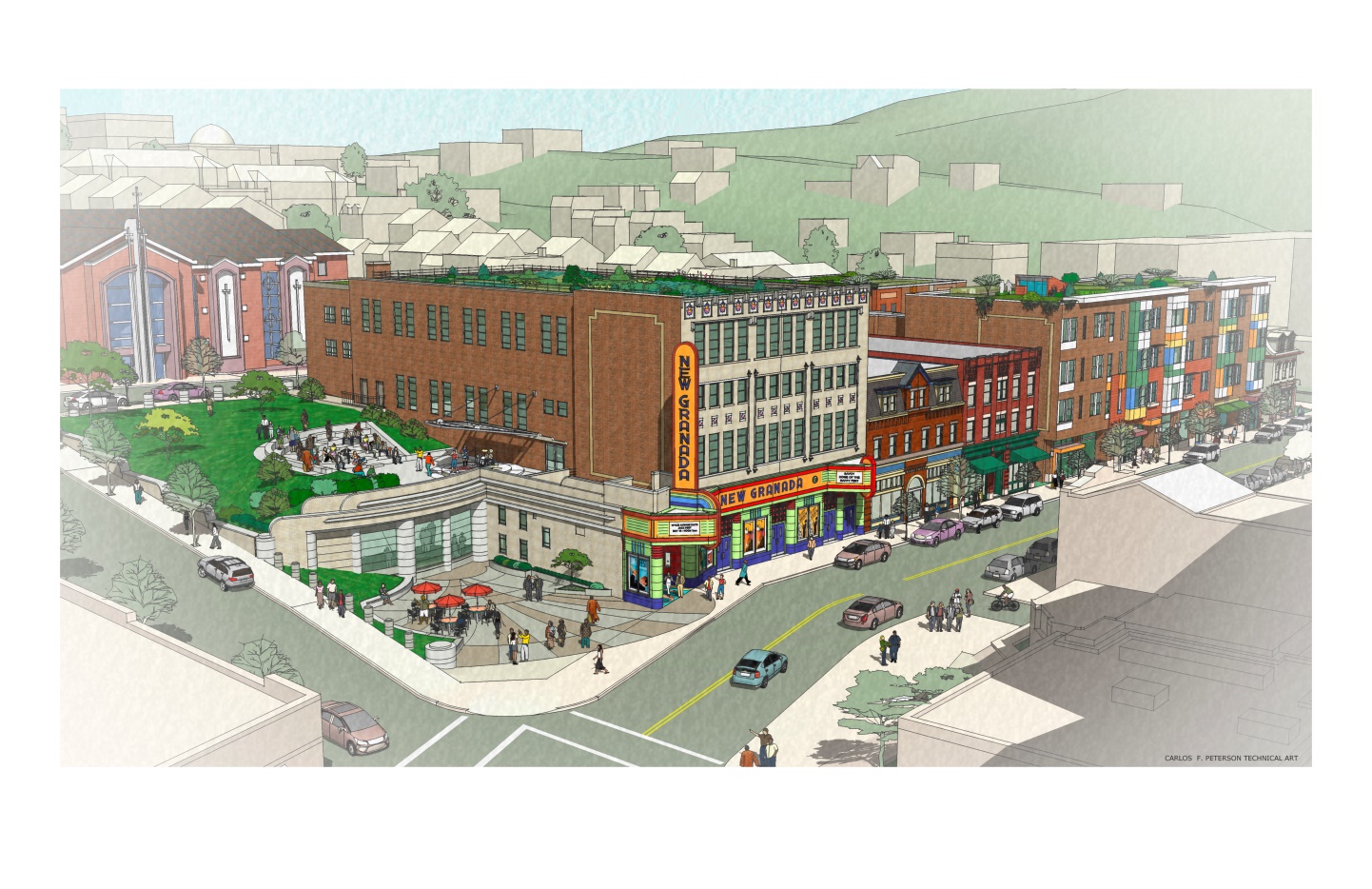 COMMUNITY
COLLABORATION
COMMERCE
CULTURE
Hill District,  Pittsburgh PA
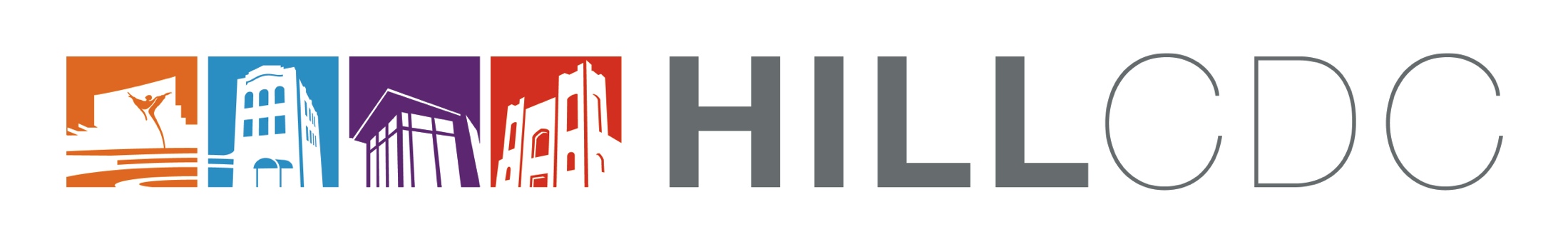 Special Community Meeting
March 26, 2019
Welcome
3
Agenda
Welcome
 Regional and Hill District Context
 Hill House / Grocery Store Updates
 Hill House RFP Process
 Presentation
 Scoring!
Regional and Hill District Context
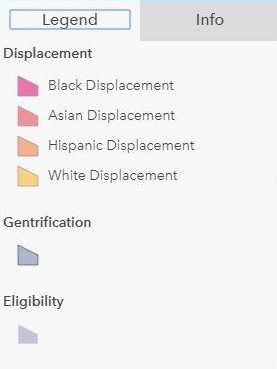 Greater Pittsburgh Region
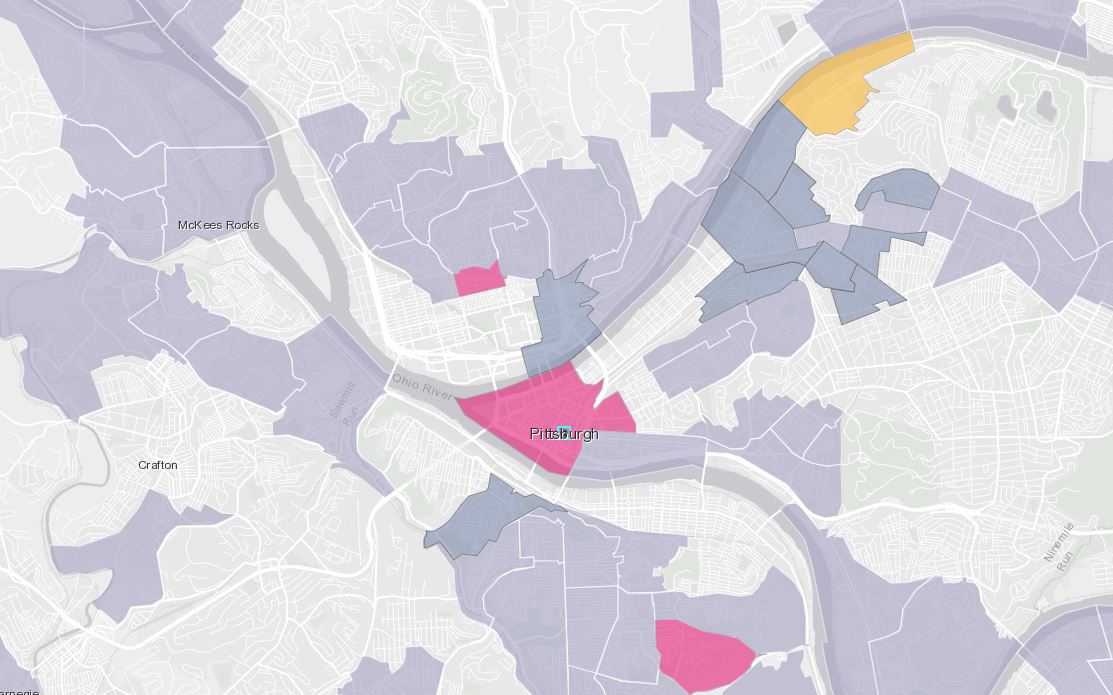 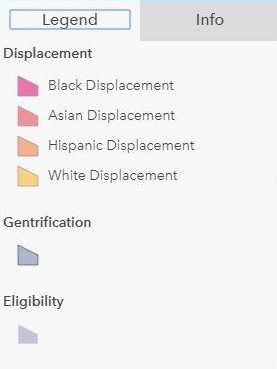 Hill District
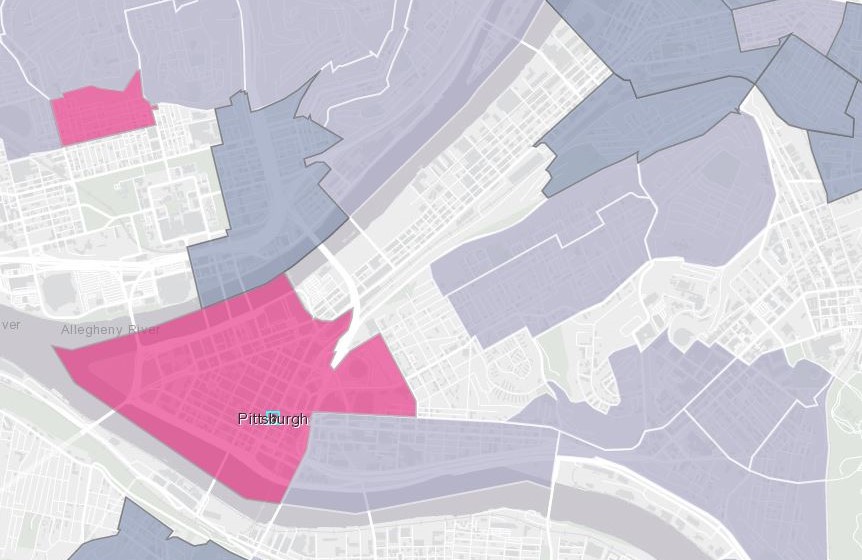 How do we preserve culture if we cannot prevent people or our institutions from being displaced?
We must protect the “carriers of culture” if we desire to preserve the culture.
This is a local and national issue!
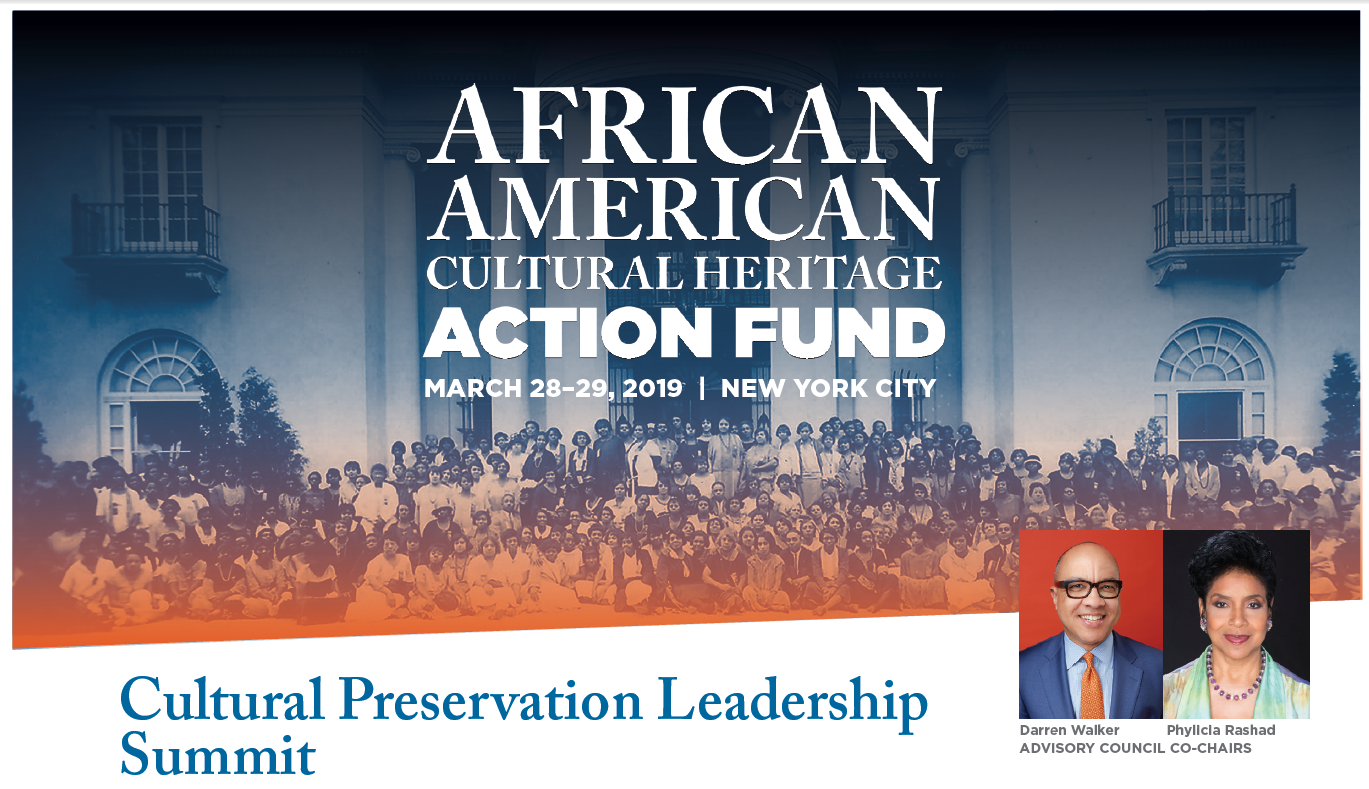 How will we do it?
FOLLOW THE MASTER PLAN
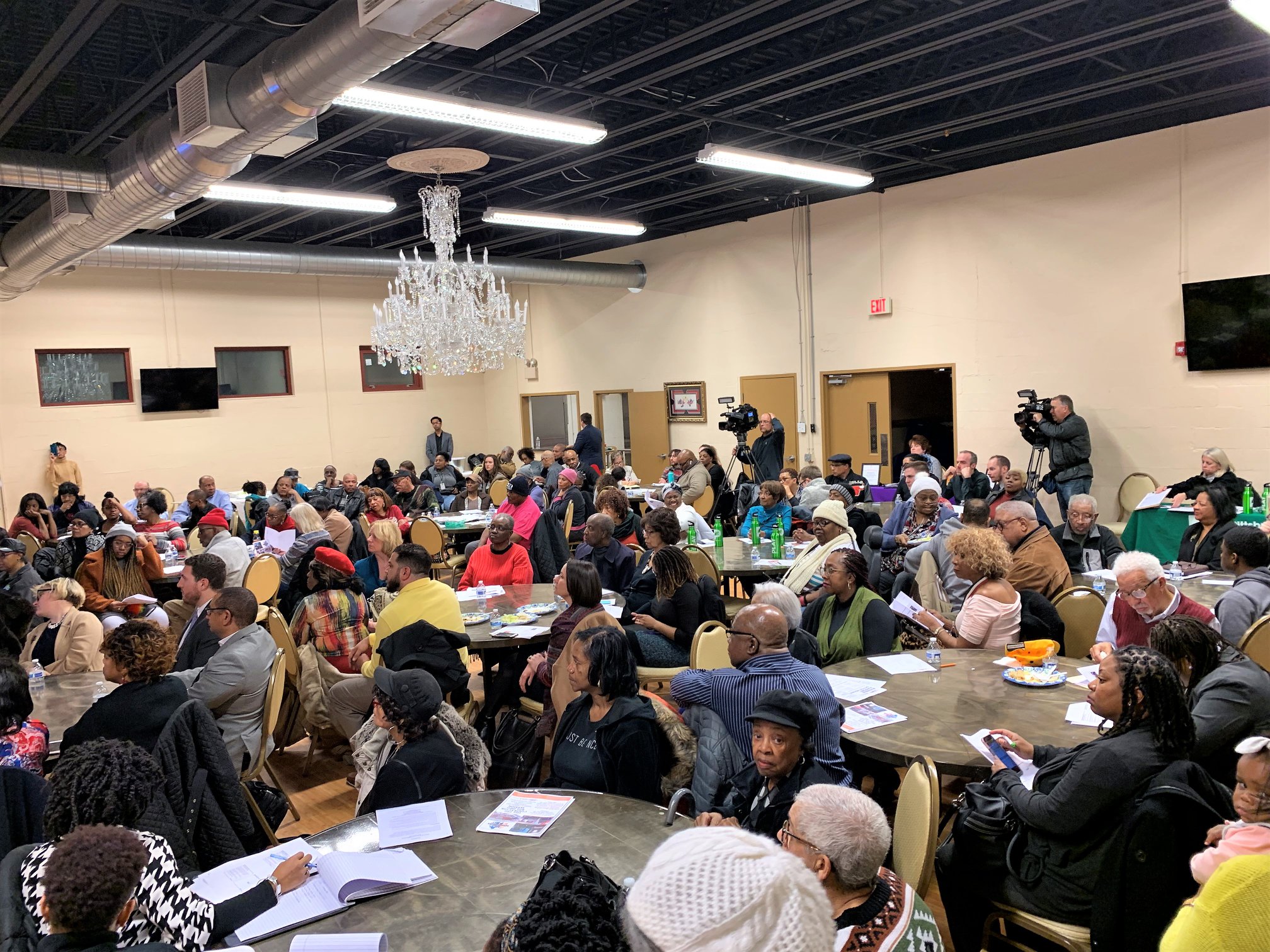 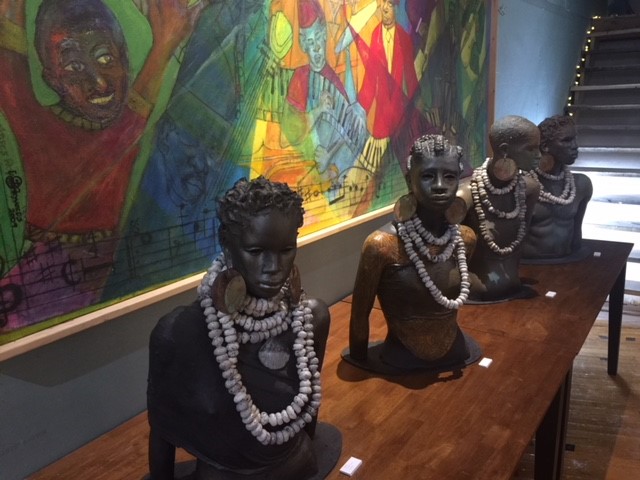 People, Places, Institutions…
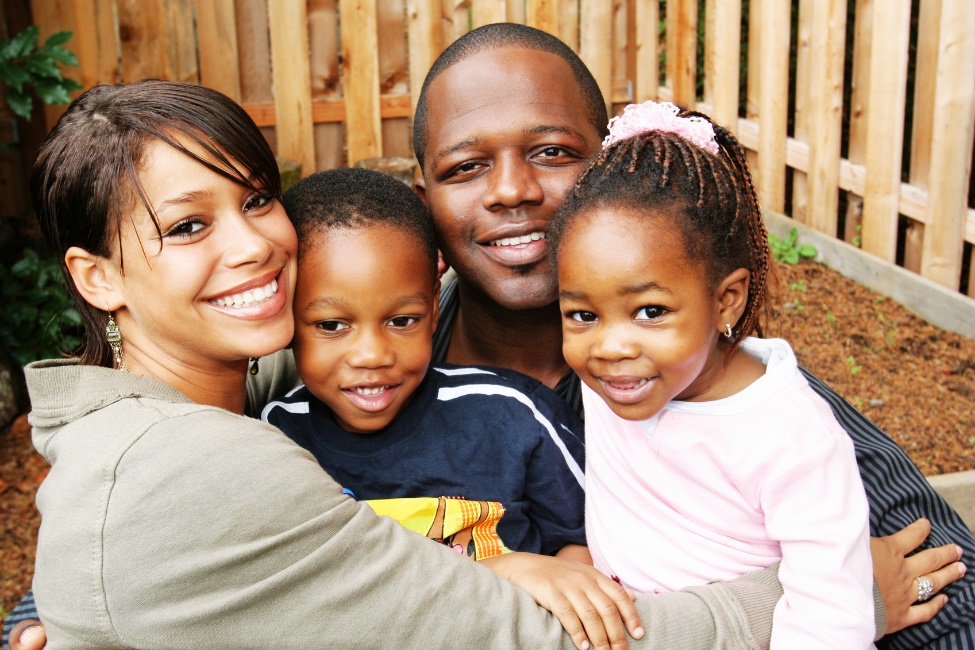 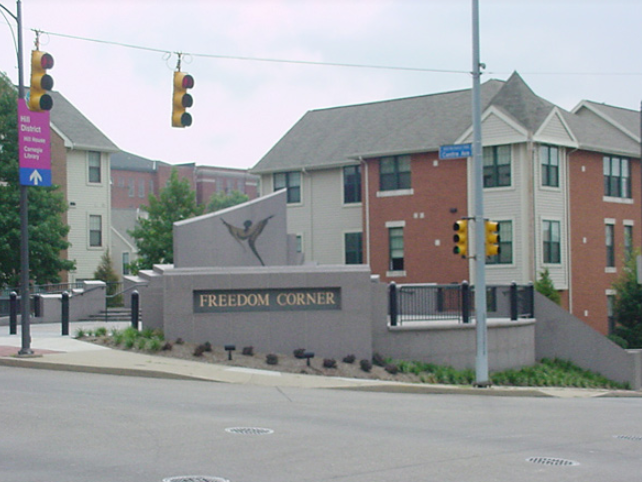 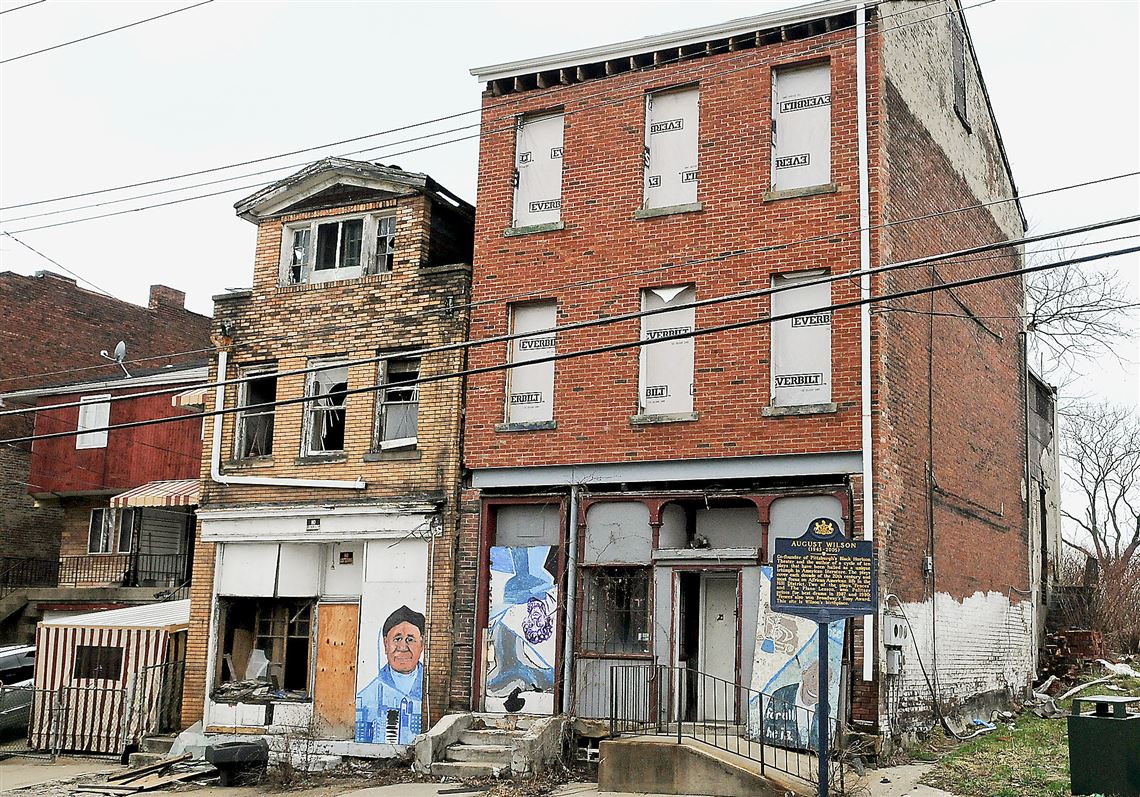 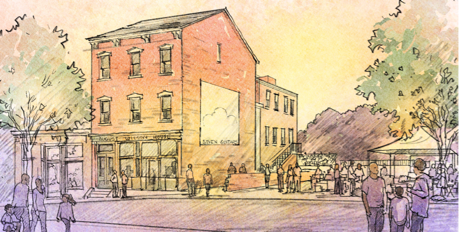 Development Principles andNon-Displacement Strategies
Address/Right Historical Wrongs
Promote Economic Justice
Reflect Neighborhood Driven Civic Design
Promote a Green and Healthy Environment
Utilize Neighborhood Strengths and Assets
Economic Opportunities
Homeowner Support
Renter Support
Preserve Affordability
Community Ownership and Equity
Development Principles
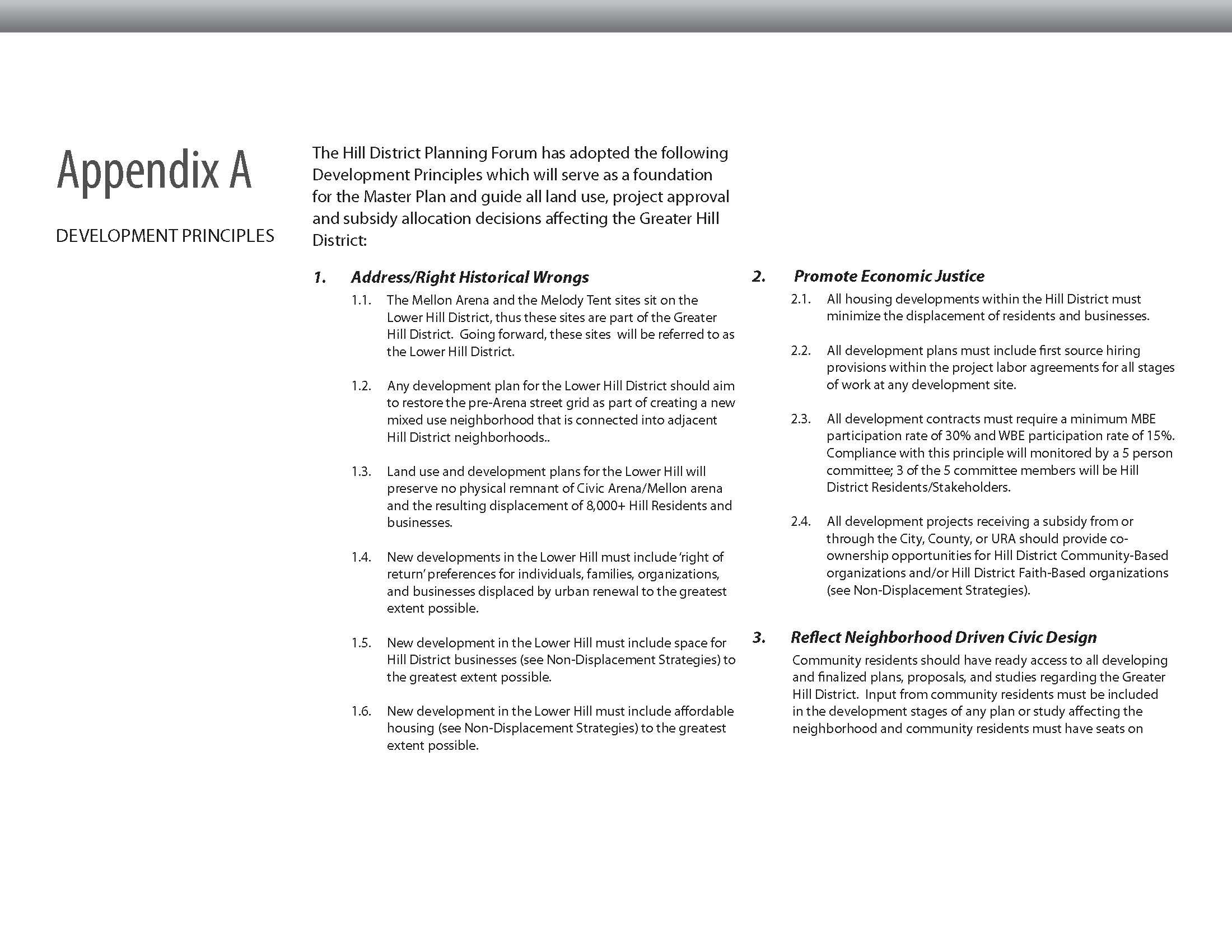 Development Principles
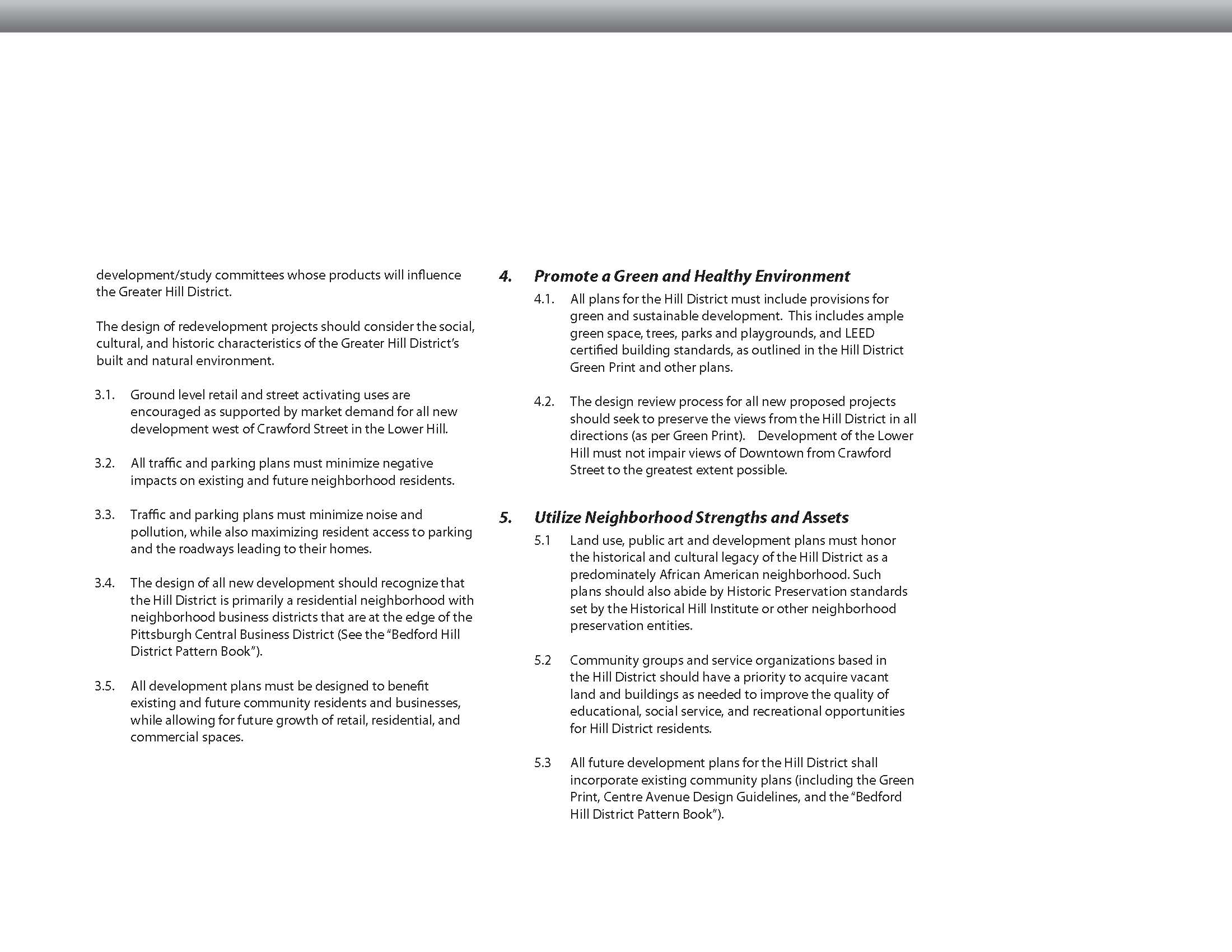 Non-Displacement Strategies
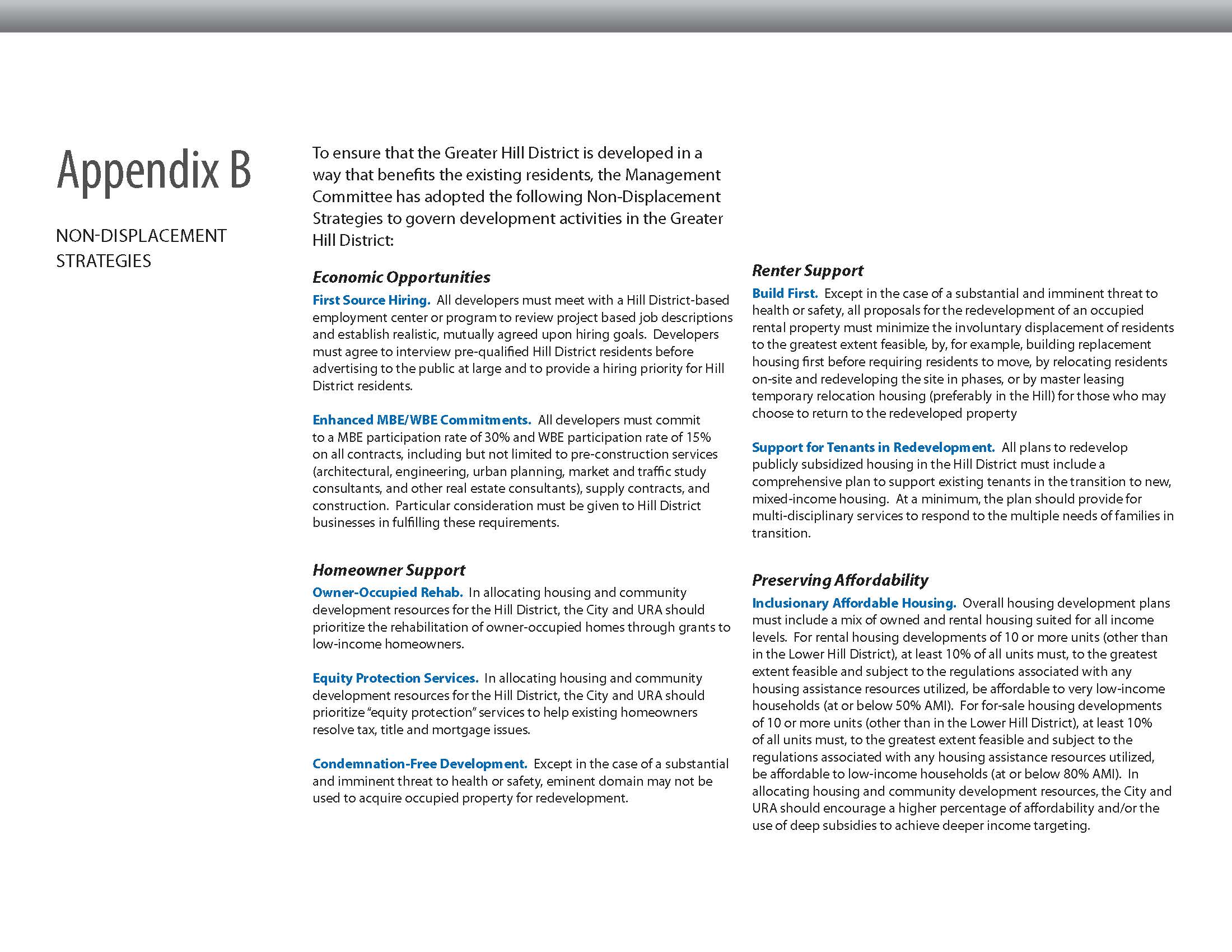 Non-Displacement Strategies
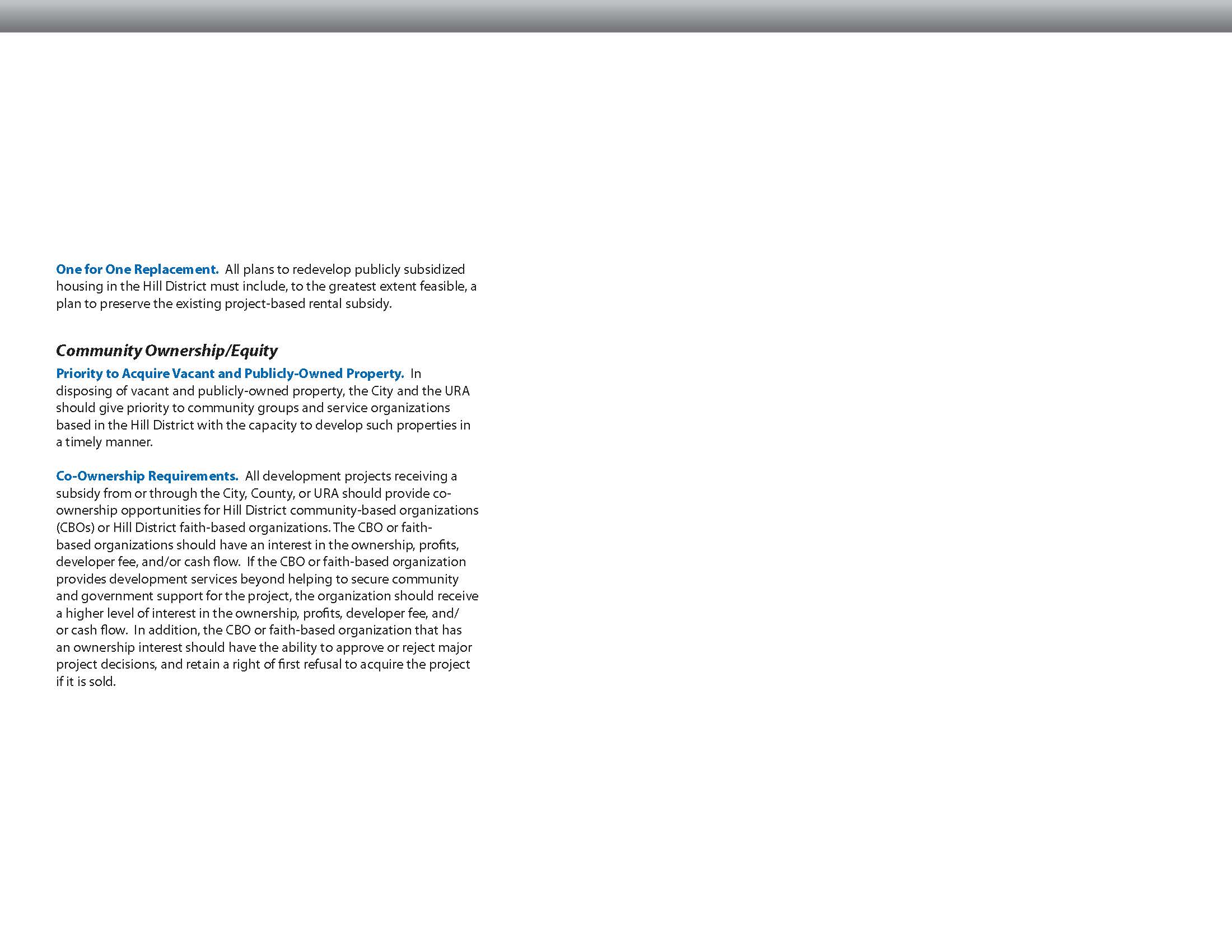 Grocery Store Updates
Grocery Store / Dollar Bank
18
Dollar Bank and Shop ‘n Save are now CLOSED!
 Hill CDC has reached out to two technical support agencies that handle grocery store transitions in food dessert neighborhoods
 In discussions with Giant Eagle’s Curbside Express to potentially start a food delivery service in the Hill District, which can be a good interim solution for food access.
 In communication with Councilman Lavelle, Rep. Wheatley and URA to help find new grocer.
Hill House RFP Process How did we get here?
August – December 2018 – Growth Fund, Elected Officials, and Hill House negotiating MOU and community engagement process
 December 2018 – Elected Officials filed a stay to stop the sale of Hill House
 January 2019 – MOU between Growth Fund, Elected Officials, & Hill House was signed
 Hill House Association started receiving $125K/month from the Growth Fund
 January 18th – URA officially released RFP for Hill House properties
Responses originally due Wednesday, February 13th at 2:00 PM 
 Due Diligence Issues – Developers signed and submitted a letter of complaints about not having proper access to Hill House to complete their bids.
 As a result, the RFP Deadline was extended to February 27th at 2:00 PM
 Hill House Association was closed from January 21st until 2 weeks ago for reported water issues.  Details have not been made available.
Despite extension, URA ultimately only received 2 bids
 1 for One Hope Square
 1 for all 4 properties
 Proposals presented to the Development Review Panel (DRP) on March 19th 
 One proposal received an 80% or higher score at the DRP
 Tonight, you will get a presentation of that proposal
 The community’s choice is still in your hands, please score accordingly!
Q&A